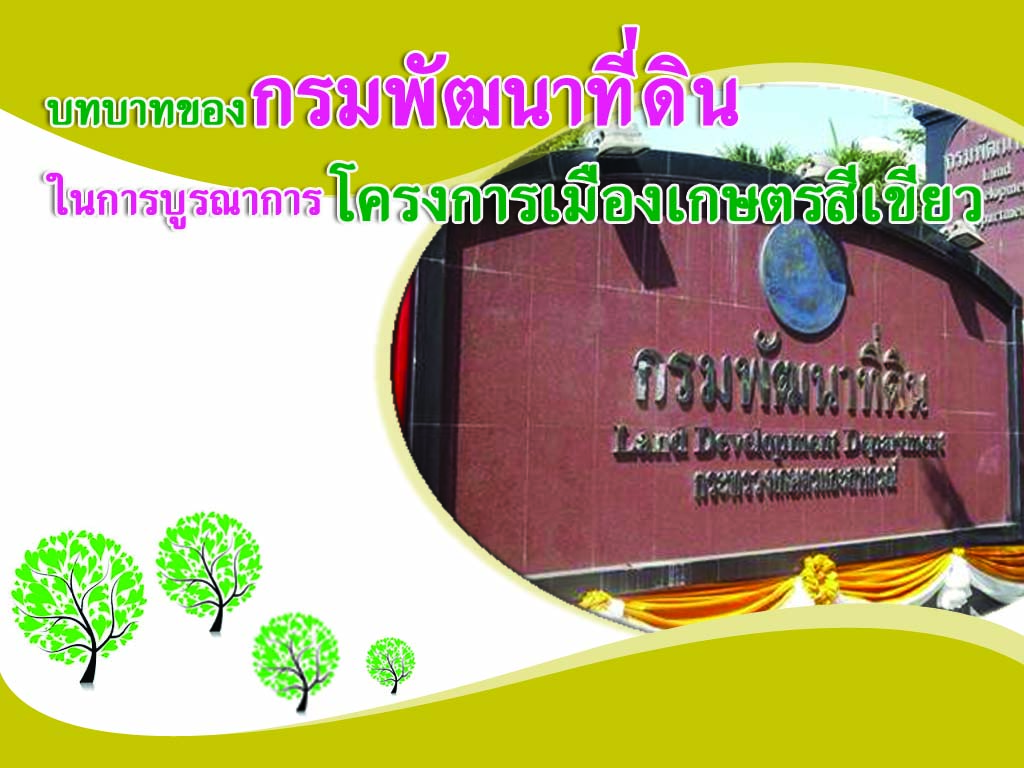 กระทรวงเกษตรและสหกรณ์ได้กำหนดให้โครงการเมืองเกษตรสีเขียว (Green Agriculture City) เป็นโครงการสำคัญ (Flagship Project) ของกระทรวงฯ
เพื่อสร้างความเข้าใจและแลกเปลี่ยนประสบการณ์ในแต่ละพื้นที่โดยชู 3 หัวใจสำคัญสู่การเป็นเมืองเกษตรสีเขียว คือ พัฒนาพื้นที่ พัฒนาสินค้า และพัฒนาคน
จังหวัดเป้าหมายผลักดันโครงการเมืองเกษตรสีเขียว (Green Agriculture City) ประกอบด้วย 6 จังหวัดคือ
1. เชียงใหม่2. ศรีสะเกษ3. จันทบุรี
4. หนองคาย5. ราชบุรี6. พัทลุง
เพื่อผลักดันให้เป็นเมืองเกษตรสีเขียว และพัฒนาเป็นเมืองท่องเที่ยวเชิงเกษตร
สาระสำคัญ
ร่วมกันกำหนดพื้นที่ที่จะพัฒนาให้เป็นพื้นที่เกษตรสีเขียว
ประสานความร่วมมือจากทุกภาคส่วนให้มีกระบวนการผลิตสินค้าเกษตรที่ดีเหมาะสม (good Agricultural Practice) ปลอดภัยจากสารเคมีตกค้างในสินค้าเกษตร
ใช้เทคโนโลยีสะอาดในการผลิตสู่เศรษฐกิจการเกษตรสีเขียว (Green and Cool Agricultural Economy)
หัวใจสำคัญของการพัฒนาเมืองเกษตรสีเขียว
พัฒนาพื้นที่ให้เป็นพื้นที่ปลอดภัย ปราศจากมลพิษรบกวน มีการจัดการของเสียอย่างเป็นระบบ
1
พัฒนาตัวสินค้าให้เป็นสินค้าที่มีคุณภาพได้มาตรฐานด้านความปลอดภัย ไม่มีสารพิษตกค้าง มีการนำภูมิปัญญาท้องถิ่นมาประยุกต์ใช้ในกระบวนการผลิต
2
พัฒนาคน ให้มีชีวิตความเป็นอยู่ที่ดีขึ้น มีรายได้เพิ่มขึ้นจากการขายสินค้าที่มีคุณภาพสามารถทำการผลิต และอาศัยอยู่ในพื้นที่ได้อย่างยั่งยืน
3
นโยบายกรมพัฒนาที่ดิน
โครงการ 6 เมืองเกษตรสีเขียวต้นแบบ
กรมพัฒนาที่ดินมีความพร้อมในเรื่องของข้อมูลและกิจกรรมที่รองรับต่างๆ ได้แก่
1
ฐานข้อมูลดิน งานปรับปรุงบำรุงดิน งานส่งเสริมการใช้สารอินทรีย์   ลดใช้สารเคมี เขตพัฒนาที่ดิน การปลูกไม้ยืนต้นโตเร็ว การรณรงค์   ไถกลบตอซังพืช
การดำเนินงานในช่วงแรกเป็นการจัดทำข้อมูลพื้นฐานของทั้ง    6 จังหวัด ได้แก่ ข้อมูลแผนที่ชุดดิน ข้อมูลการใช้ประโยชน์ที่ดิน
หาข้อมูลพื้นฐานการใช้สารเคมีของแต่ละจังหวัด
2
นโยบายกรมพัฒนาที่ดิน
โครงการ 6 เมืองเกษตรสีเขียวต้นแบบ
พิจารณาเขตพัฒนาที่ดินที่แต่ละจังหวัดทำไว้แล้ว กลุ่มเกษตรอินทรีย์ในพื้นที่ที่มีความเข้มแข็ง มีรูปแบบ/ต้นแบบ/ภูมิปัญญาของเกษตรกรที่ทำไว้แล้ว
3
จะต่อยอดโดยส่งเสริมให้ชุมชนมีการนำวัสดุทางการเกษตรที่เหลือจากกระบวนการผลิตมาเป็นพลังงานชีวมวล (Biomass) และการลดของเสียในกระบวนการผลิตให้เป็นศูนย์ (Zero Waste)
จะกักเก็บคาร์บอน (carbon sequestration) โดยใช้กิจกรรมอะไร หากปลูกไม้ยืนต้นโตเร็ว จะกักเก็บคาร์บอนได้เท่าไหร่
นโยบายกรมพัฒนาที่ดิน
โครงการ 6 เมืองเกษตรสีเขียวต้นแบบ
ต้องเก็บตัวเลขเพื่อเป็นตัวชี้วัดเมืองเกษตรสีเขียว
4
จะส่งเสริมและพัฒนาหมอดินอาสาให้เป็นเกษตรกรตัวอย่างเป็น eco-farmer ของจังหวัด
5
การดำเนินงานของกรมพัฒนาที่ดิน
โครงการ 6 เมืองเกษตรสีเขียวต้นแบบ
ถ่ายทอดเทคโนโลยีและนวัตกรรม
	  อบรมเกษตรและถ่ายทอดนวัตกรรม
1
ส่งเสริมการปรับปรุงบำรุงดิน
	  ส่งเสริมการจัดทำน้ำหมักชีวภาพ/ปุ๋ยหมัก
	  ส่งเสริมการใช้ปุ๋ยพืชสด
	  ส่งเสริมการใช้ปูนเพื่อการเกษตร
	  รณรงค์ไถกลบตอซังพืช
2
การดำเนินงานของกรมพัฒนาที่ดิน
โครงการ 6 เมืองเกษตรสีเขียวต้นแบบ
ตรวจวิเคราะห์ดิน
	  เก็บตัวอย่างดิน และสุ่มตรวจวิเคราะห์ดิน 
             (pH, N, P, K และ OM)
3
สำรวจการใช้สารเคมีในพื้นที่
	  สำรวจทั้งก่อนและหลังดำเนินงาน
4
เป้าหมายการดำเนินงาน
5
การดำเนินงานของกรมพัฒนาที่ดิน
โครงการ 6 เมืองเกษตรสีเขียวต้นแบบ
6
การกำหนดตัวชี้วัด
	  ปริมาณอินทรียวัตถุในดิน (Organic Matter - OM) ในพื้นที่เมืองเกษตรสีเขียวเพิ่มขึ้น
		 - ก่อนดำเนินการ - สุ่มเก็บตัวอย่างดินแยกตามชุดดินในแปลงเกษตรกร จากนั้นนำไปวิเคราะห์ที่ห้อง lab ส่วนกลาง
		 -  หลังดำเนินการเก็บตัวอย่างจุดเดิม หลังจากเก็บเกี่ยวผลผลิตแล้ว 
เป้าหมาย - ปริมาณอินทรียวัตถุเพิ่มขึ้น 0.22%
               (จากงานวิจัยของ ม.เกษตร หากใส่ปัจจัยการปรับปรุงบำรุงดินแล้ว ปริมาณอินทรียวัตถุจะเพิ่มขึ้น 0.2%)